Sistemas de Gestión EmpresarialPresentación de la asignatura
2º CFGS DAM – Curso 2020/2021
Profesor: Jorge Roncel Camero
ÍNDICE
Profesor
Resultados de aprendizaje
Contenidos y herramientas
Dinámica de clase
Unidades y secuenciación
Evaluación
2
ÍNDICE
Profesor
Resultados de aprendizaje
Contenidos y herramientas
Dinámica de clase
Unidades y secuenciación
Evaluación
3
Profesor
Jorge Roncel Camero
Formación académica:

Grado en Ingeniería Informática – Ingeniería de Software

Máster Universitario en Profesorado de Enseñanza Secundaria Obligatoria y Bachillerato, Formación Profesional y Enseñanzas de Idiomas (MAES)

Máster en Ingeniería del Software: Cloud, Datos y Gestión TI (En curso…)
jroncel@fundacionsafa.es
4
[Speaker Notes: Primera vez impartiendo en DAM
Ciclo nuevo en el centro  habrá cosas a mejorar]
ÍNDICE
Profesor
Resultados de aprendizaje
Contenidos y herramientas
Dinámica de clase
Unidades y secuenciación
Evaluación
5
Resultados de aprendizaje
Identifica sistemas de planificación de recursos empresariales y de gestión de relaciones con clientes (ERP-CRM) reconociendo sus características y verificando la configuración del sistema informático.

Implanta sistemas ERP-CRM interpretando la documentación técnica e identificando las diferentes opciones y módulos.

Realiza operaciones de gestión y consulta de la información siguiendo las especificaciones de diseño y utilizando las herramientas proporcionadas por los sistemas ERP-CRM.

Adapta sistemas ERP-CRM identificando los requerimientos de un supuesto empresarial y utilizando las herramientas proporcionadas por los mismos.

Desarrolla componentes para un sistema ERP-CRM analizando y utilizando el lenguaje de programación incorporado.
6
ÍNDICE
Profesor
Resultados de aprendizaje
Contenidos y herramientas
Dinámica de clase
Unidades y secuenciación
Evaluación
7
Contenidos y herramientas
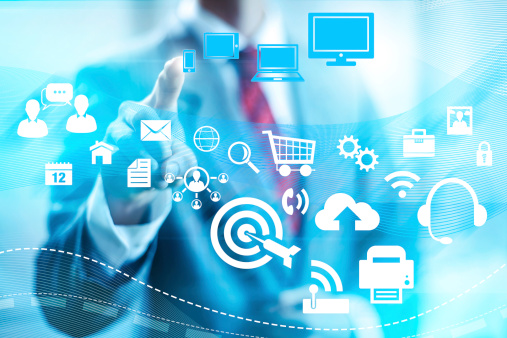 8
Contenidos y herramientas
ERP
CRM
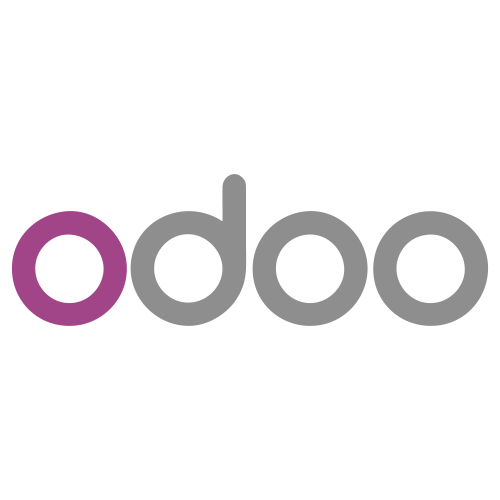 9
Contenidos y herramientas
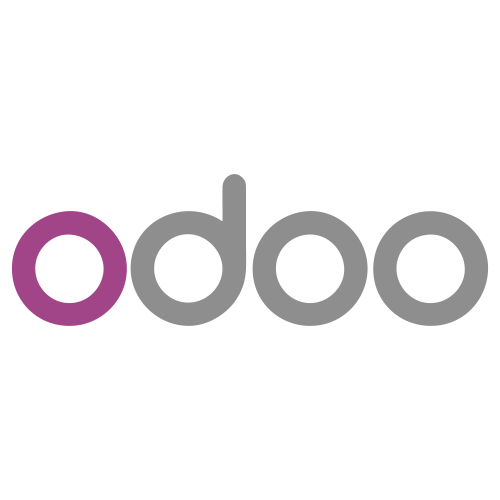 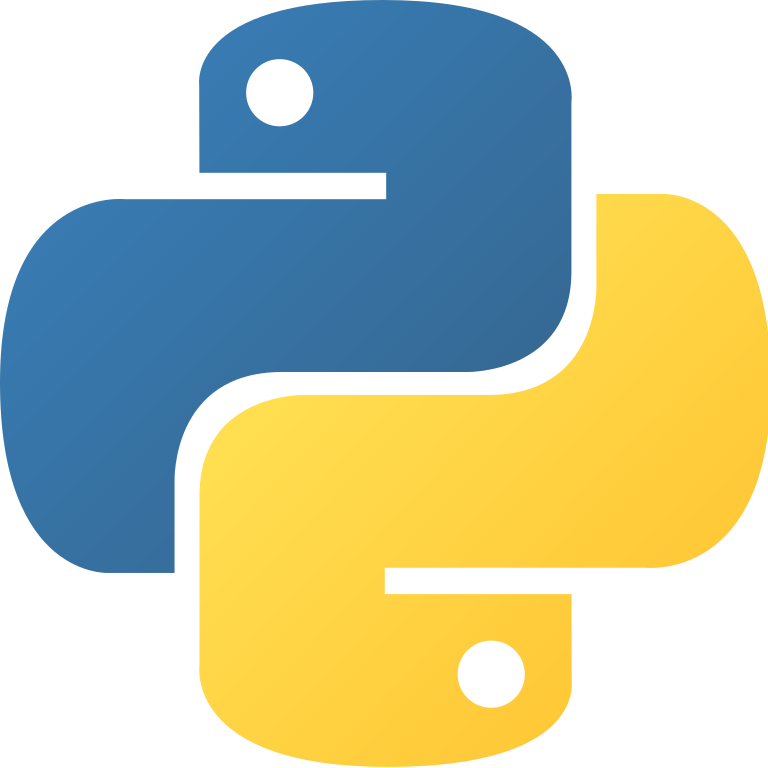 +
10
ÍNDICE
Profesor
Resultados de aprendizaje
Contenidos y herramientas
Dinámica de clase
Unidades y secuenciación
Evaluación
11
Dinámica de clase
Explicación de contenidos + ejemplos prácticos
Ejercicios de entrenamiento e investigación
Prácticas y ejercicios entregables
Pruebas teóricas
Pruebas prácticas
12
ÍNDICE
Profesor
Resultados de aprendizaje
Contenidos y herramientas
Dinámica de clase
Unidades y secuenciación
Evaluación
13
Unidades y secuenciación
1er trimestre
UT1. Sistemas y tecnologías de la información en la empresa
UT2. Sistemas ERP y CRM
UT3. Instalación y configuración de sistemas ERP-CRM
2º trimestre
UT4. Implantación de sistemas ERP-CRM
UT5. Desarrollo de componentes
14
ÍNDICE
Profesor
Resultados de aprendizaje
Contenidos y herramientas
Dinámica de clase
Unidades y secuenciación
Evaluación
15
Evaluación
Por cada trimestre:
70% Prácticas y ejercicios entregables

30% Pruebas teóricas
Calificación final
Calificación media de las 2 evaluaciones.
Si alguna evaluación < 5:
 NO SE HACE MEDIA
16
¡BIENVENIDOS!¡ÁNIMO!
17